ФУНКЦИОНИРОВАНИЕ СИСТЕМЫ РАСПРЕДЕЛЕНИЯ И ТРУДОУСТРОЙСТВА ВЫПУСКНИКОВ НА ПРИМЕРЕ БЕЛОРУССКОГО ГОСУДАРСТВЕННОГО УНИВЕРСИТЕТА







МИНСК, 19.02.2020
ЦЕНТР КАРЬЕРЫ
ПРОФОРИЕНТАЦИОННАЯ ПОДДЕРЖКА
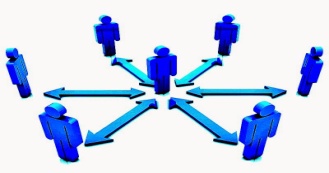 МАРКЕТИНГ ОБРАЗОВАТЕЛЬНЫХ УСЛУГ
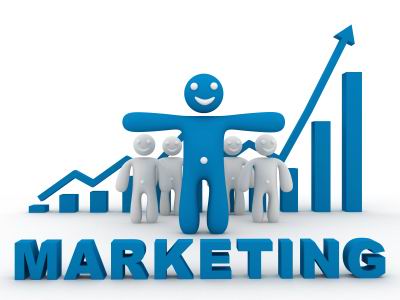 СТРАТЕГИЯ ПО ОСНОВНЫМ НАПРАВЛЕНИЯ
РАЗВИТИЯ ОБРАЗОВАНИЯ
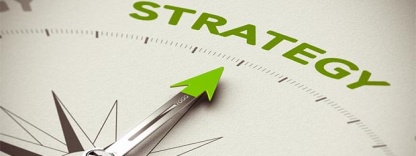 ТРУДОУСТРОЙСТВО И АДАПТАЦИЯ 
 К РЫНКУ ТРУДА ВЫПУСКНИКОВ
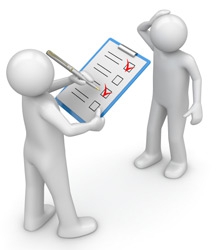 ПЕРСПЕКТИВНОЕ ПЛАНИРОВАНИЕ 
ПОТРЕБНОСТИ В СПЕЦИАЛИСТАХ
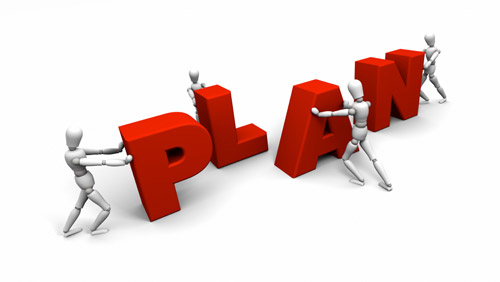 НАЛАЖИВАНИЕ ПАРТНЕРСКИХ 
ОТНОШЕНИЙ
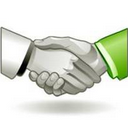 НОРМАТИВНЫЕ ПРАВОВЫЕ АКТЫ
ДОКУМЕНТЫ ОРГАНОВ ГОСУДАРСТВЕННОГО УПРАВЛЕНИЯ

КОДЕКС РЕСПУБЛИКИ БЕЛАРУСЬ ОБ ОБРАЗОВАНИИ 
ПОЛОЖЕНИЕ «О ЦЕЛЕВОЙ ПОДГОТОВКЕ СПЕЦИАЛИСТОВ, РАБОЧИХ, СЛУЖАЩИХ»
ПОЛОЖЕНИЕ «О ПОРЯДКЕ ПРОГНОЗИРОВАНИЯ ПОТРЕБНОСТИ В ТРУДОВЫХ РЕСУРСАХ ДЛЯ ФОРМИРОВАНИЯ ЗАКАЗА НА ПОДГОТОВКУ СПЕЦИАЛИСТОВ, РАБОЧИХ, СЛУЖАЩИХ»
ПОЛОЖЕНИЕ «О БАЗОВОЙ ОРГАНИЗАЦИИ»
ПОЛОЖЕНИЕ «О ПОРЯДКЕ РАСПРЕДЕЛЕНИЯ, ПЕРЕРАСПРЕДЕЛЕНИЯ, НАПРАВЛЕНИЯ НА РАБОТУ, ПОСЛЕДУЮЩЕГО НАПРАВЛЕНИЯ НА РАБОТУ ВЫПУСКНИКОВ, ПОЛУЧИВШИХ ПОСЛЕВУЗОВСКОЕ, ВЫСШЕЕ, СРЕДНЕЕ СПЕЦИАЛЬНОЕ ИЛИ ПРОФЕССИОНАЛЬНО-ТЕХНИЧЕСКОЕ ОБРАЗОВАНИЕ»
ПОЛОЖЕНИЕ «О ПОРЯДКЕ ВОЗМЕЩЕНИЯ В РЕСПУБЛИКАНСКИЙ И (ИЛИ) МЕСТНЫЕ БЮДЖЕТЫ СРЕДСТВ, ЗАТРАЧЕННЫХ ГОСУДАРСТВОМ НА ПОДГОТОВКУ НАУЧНОГО РАБОТНИКА ВЫСШЕЙ КВАЛИФИКАЦИИ, СПЕЦИАЛИСТА, РАБОЧЕГО, СЛУЖАЩЕГО»
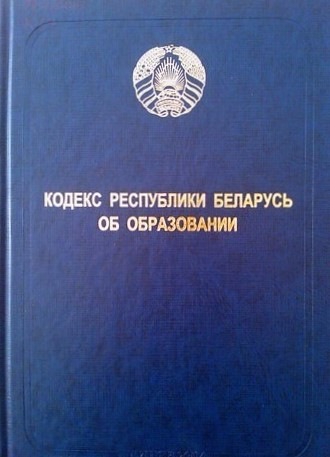 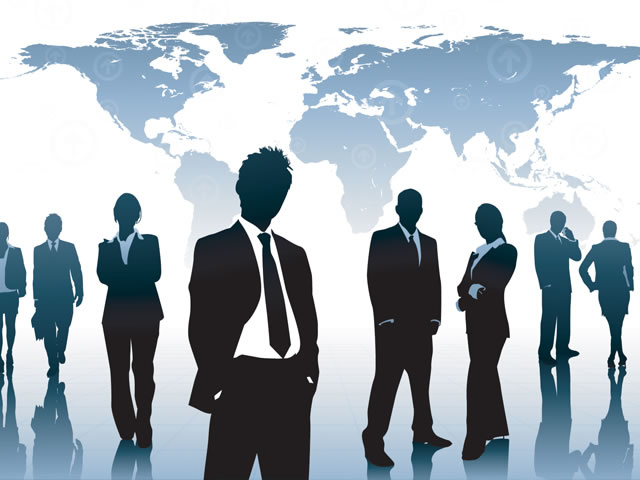 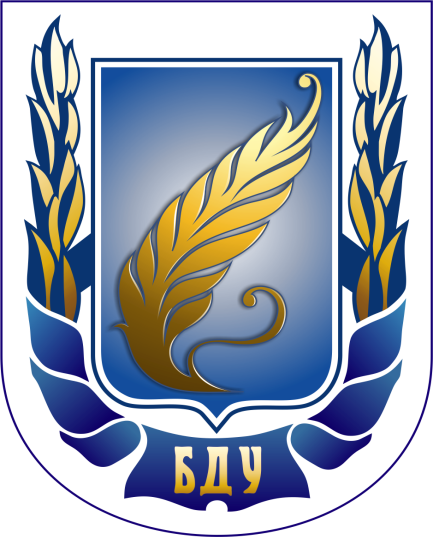 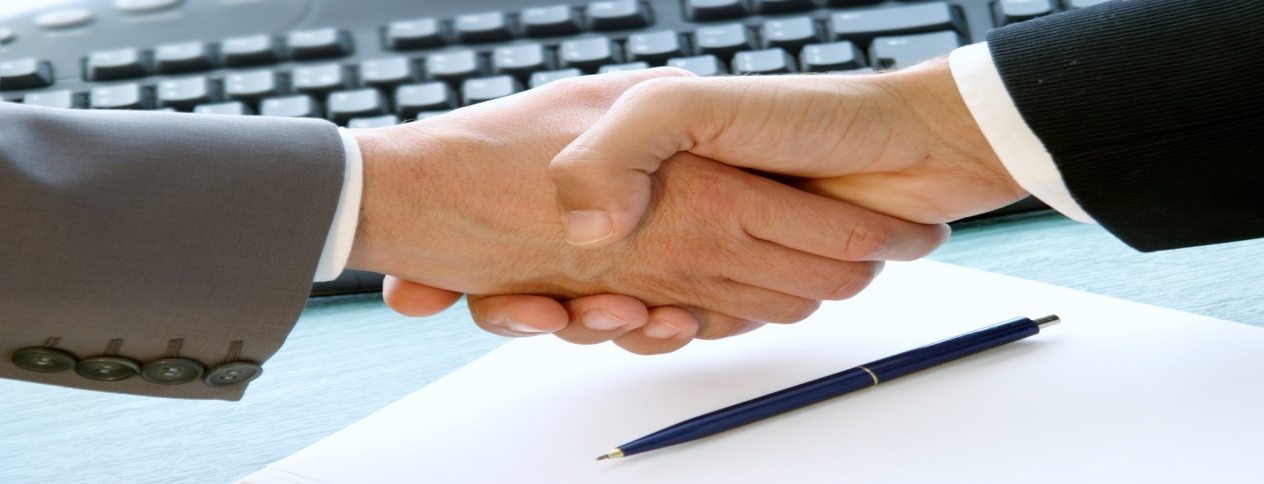 ДОГОВОР О ВЗАИМОДЕЙСТВИИ БГУ С ОРГАНИЗАЦИЕЙ – ЗАКАЗЧИКОМ КАДРОВ ПРИ ПОДГОТОВКЕ СПЕЦИАЛИСТОВ
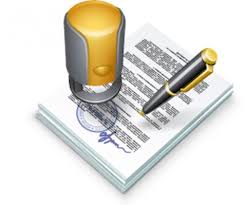 100%
специальности обеспечены договорами о взаимодействии

- заключено договоров о взаимодействии
346
БАЗОВЫЕ ОРГАНИЗАЦИИ
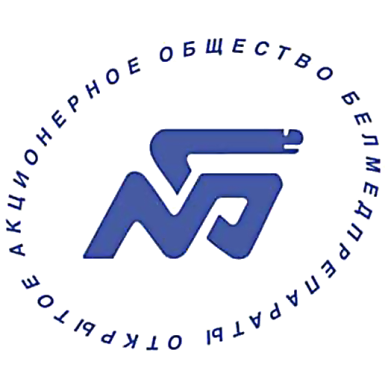 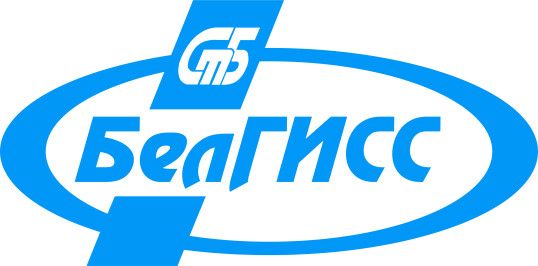 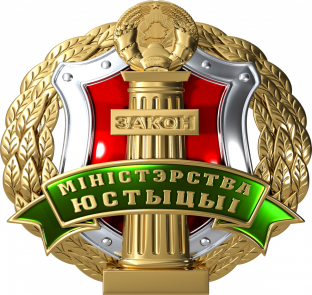 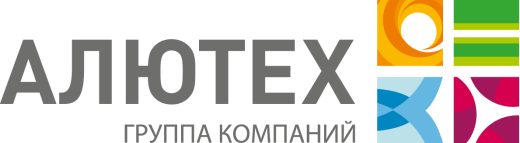 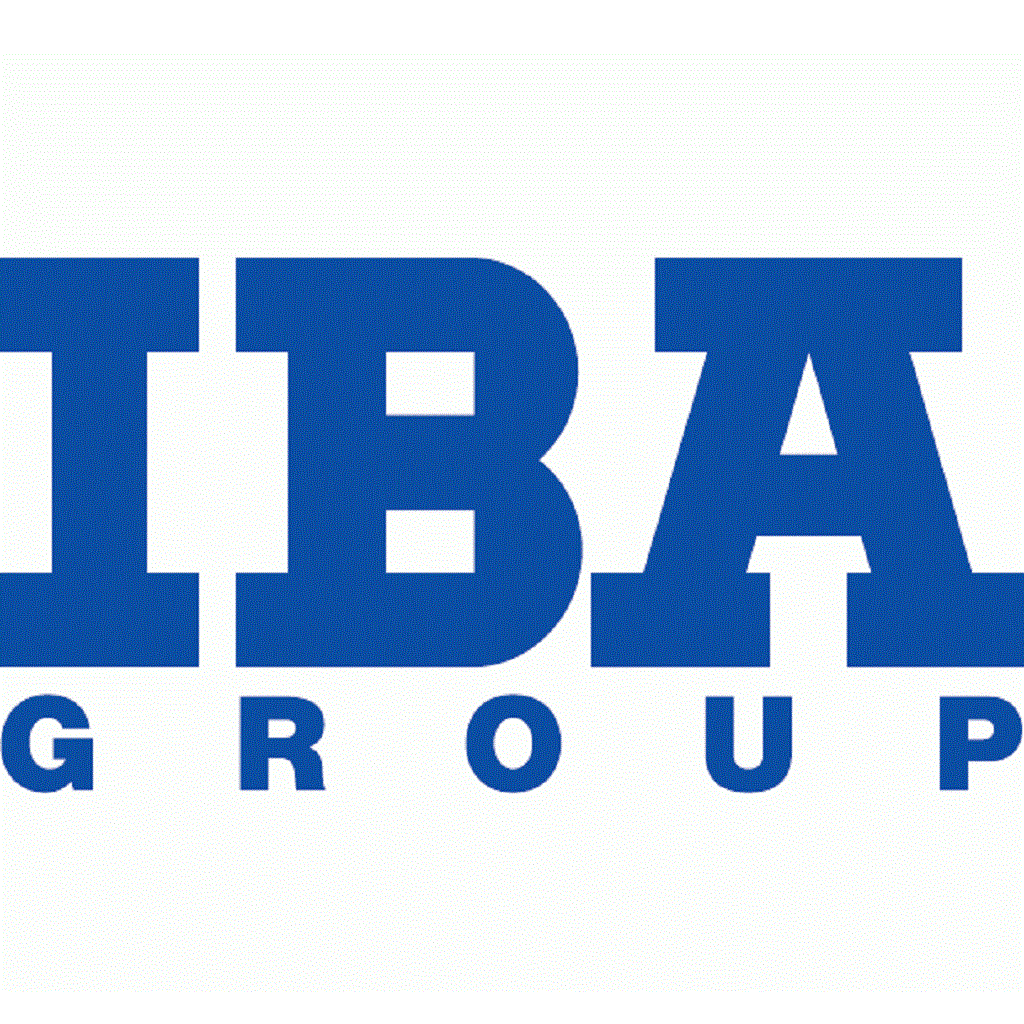 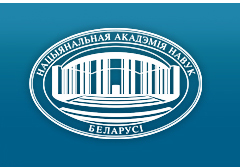 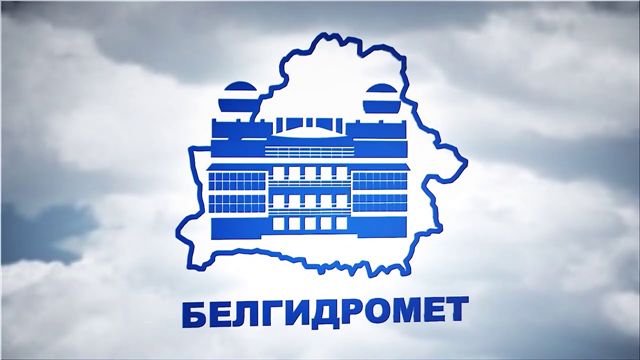 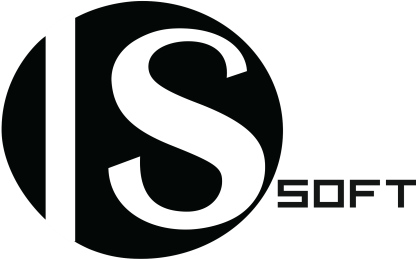 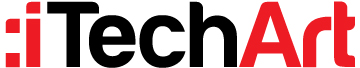 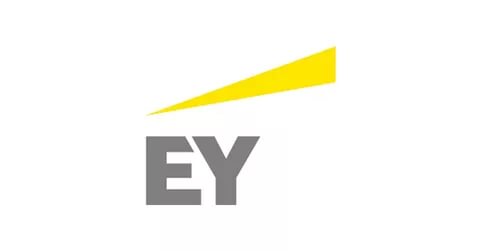 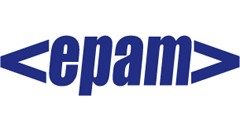 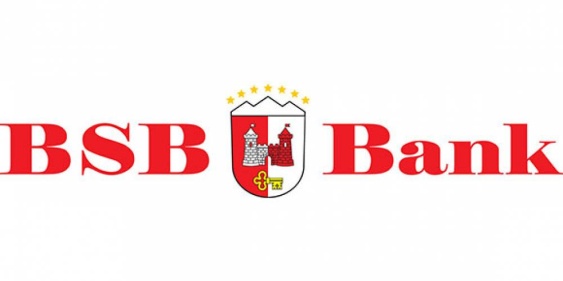 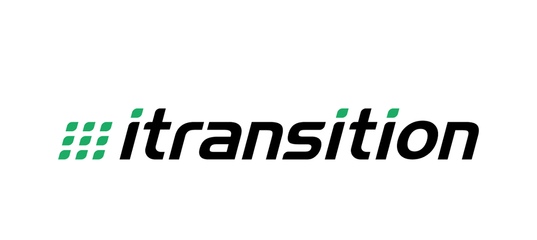 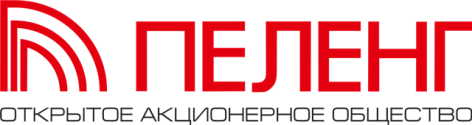 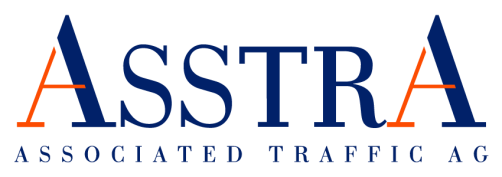 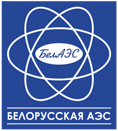 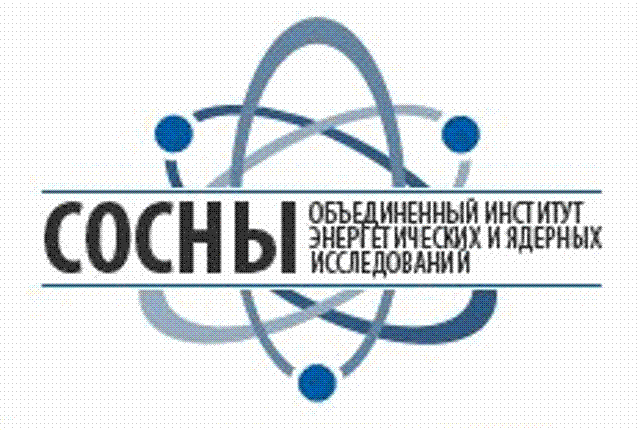 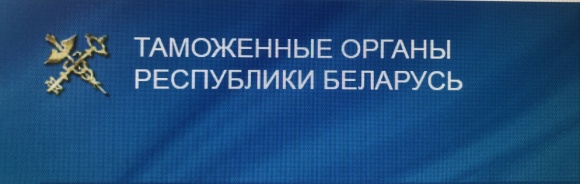 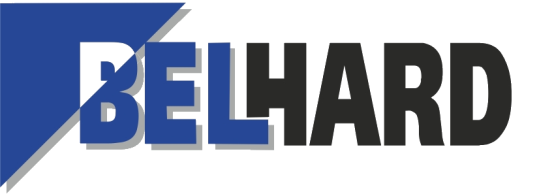 КОМИССИЯ ПО РАСПРЕДЕЛЕНИЮ
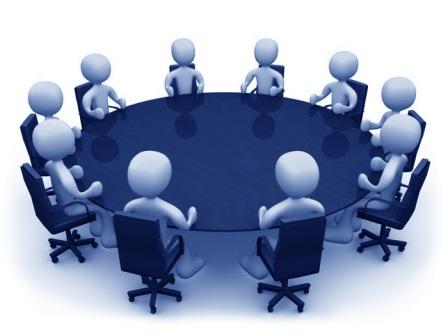 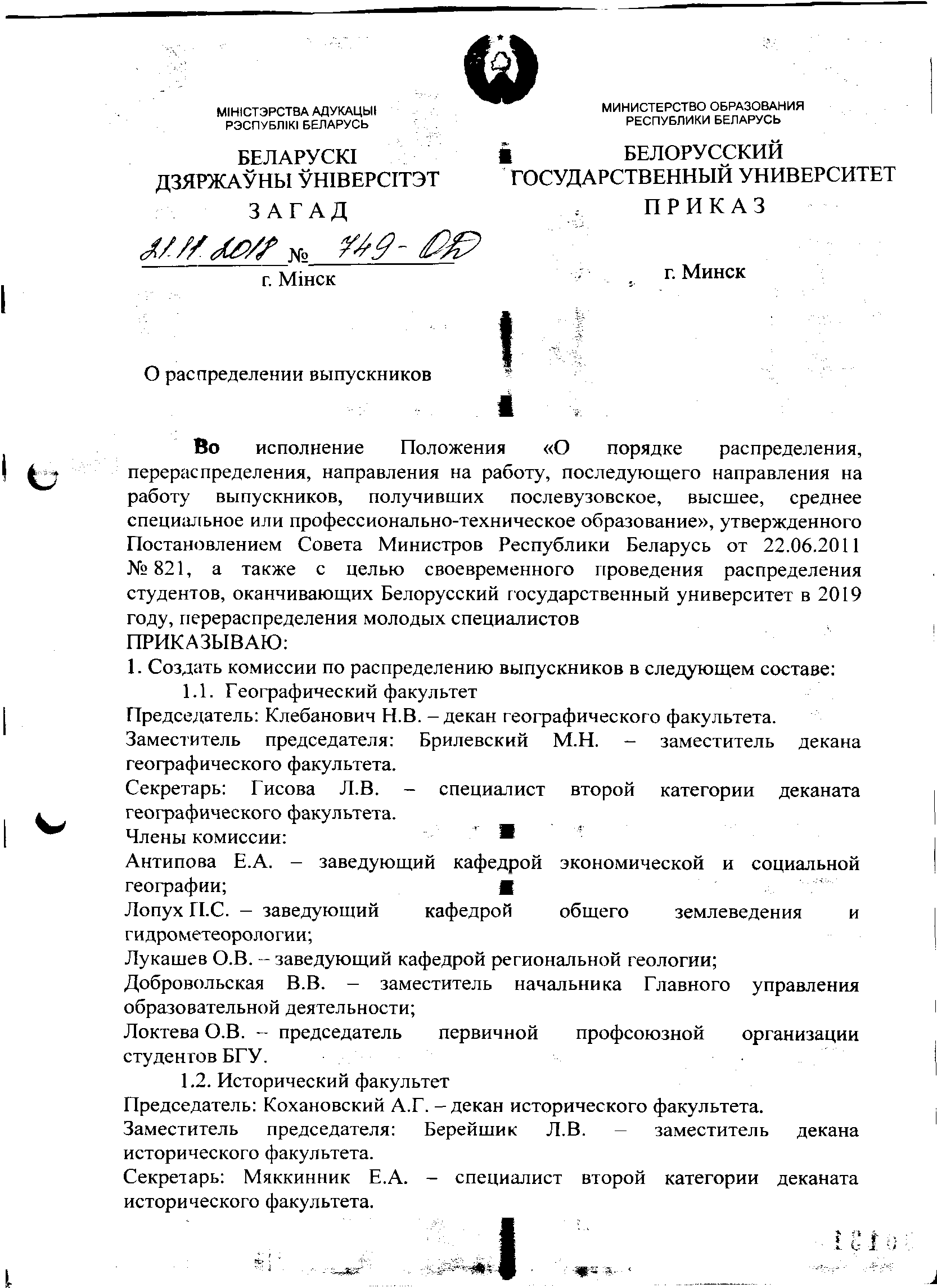 ПРИКАЗЫВАЮ:
Создать комиссии по распределению выпускников в следующем составе:
Географический факультет 
Председатель: Клебанович Н.В. – декан географического факультета.
Заместитель председателя: Брилевский М.Н. – заместитель декана географического факультета.
Секретарь: Гисова Л.В. – специалист второй категории деканата географического факультета. 
Члены комиссии: 
Антипова Е.А. – заведующий кафедрой экономической и социальной географии;
Лопух П.С.  –  заведующий кафедрой общего землеведения и гидрометеорологии; 
Лукашев О.В. – заведующий кафедрой региональной геологии;
Добровольская В.В. – заместитель начальника Главного управления образовательной деятельности;
Локтева О.В.  –  председатель первичной профсоюзной организации студентов БГУ.
ПЛАН РАСПРЕДЕЛЕНИЯ
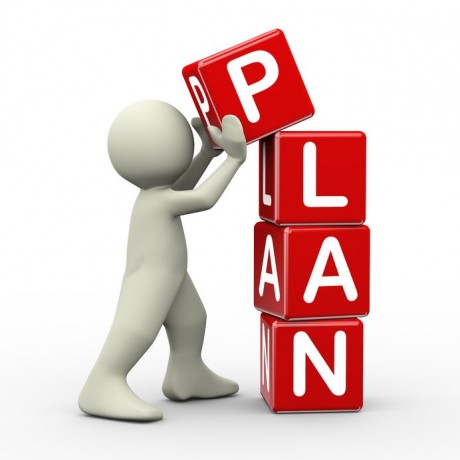 РАСПРЕДЕЛЕНИЕ
Результат успеваемость
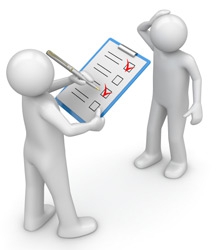 Участие в научно-исследовательской и общественной работе
Места прохождения производственной и преддипломной практики
Состояние здоровья, семейное положение, место жительство семьи
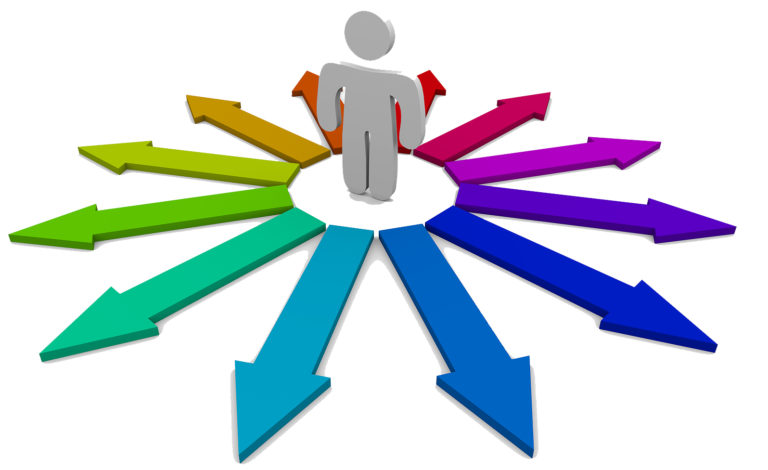 Рекомендации ВУЗа о наиболее целесообразном направлении выпускника
Личные пожелания выпускника
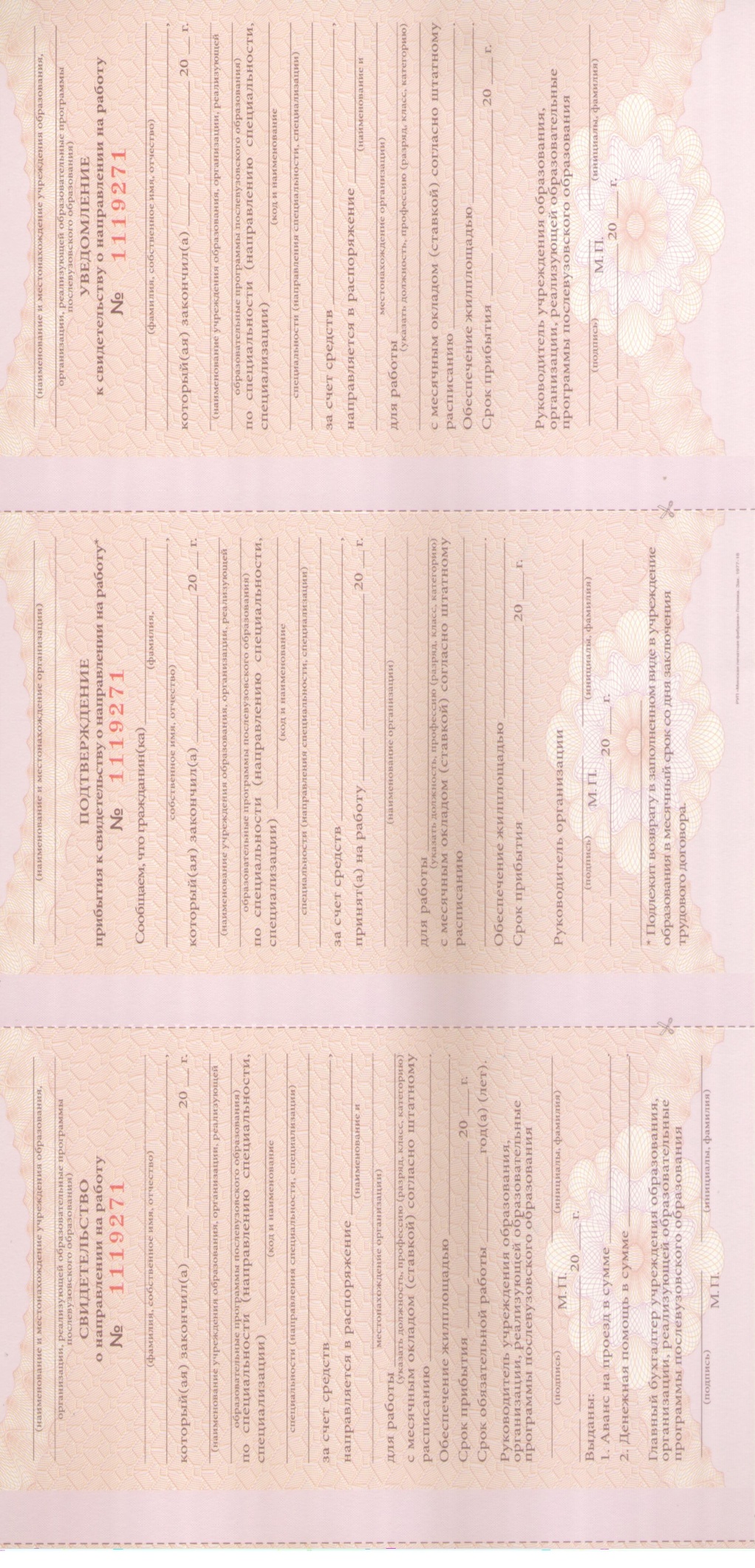 ДОКУМЕНТЫ
Бланк свидетельства о направлении на работу
ДОКУМЕНТЫ
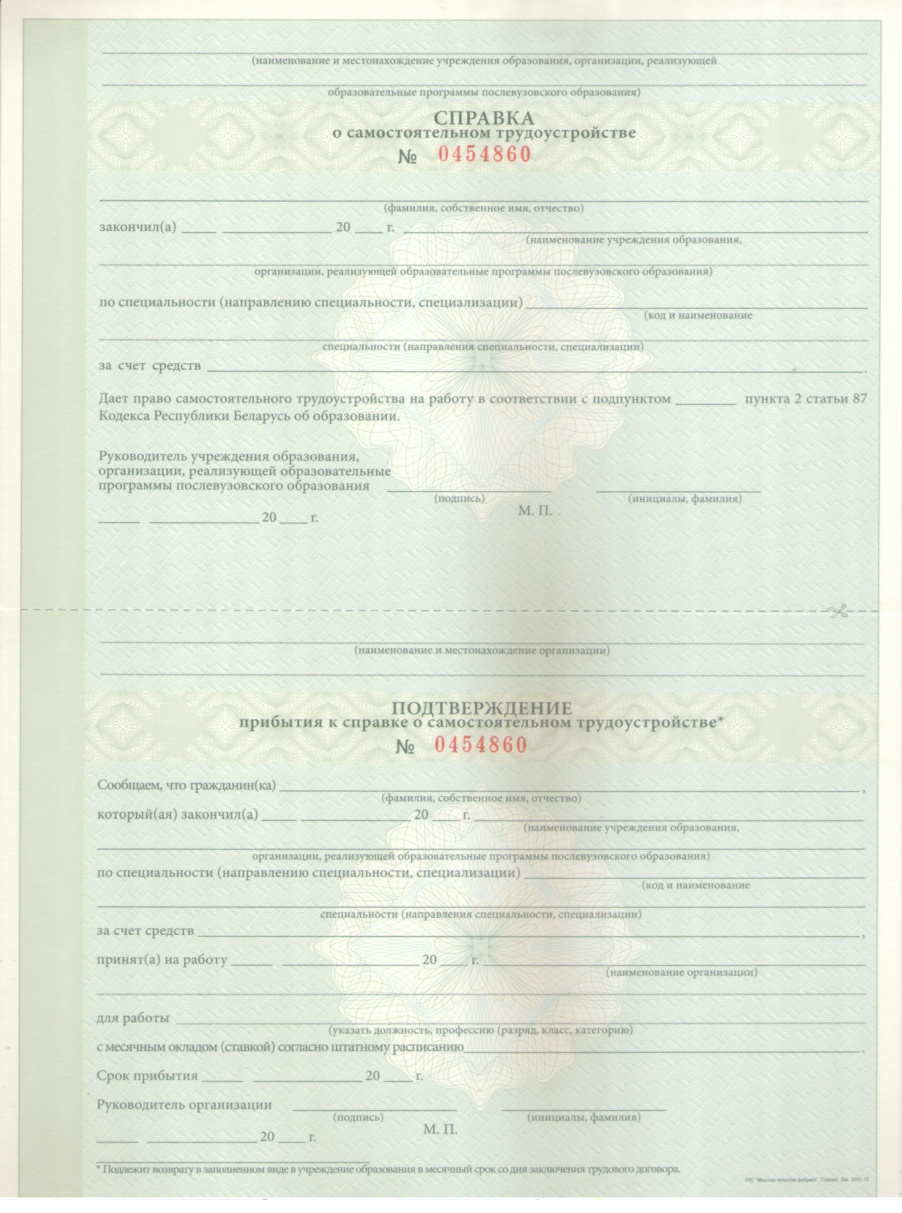 Бланк 
справки о самостоятельном трудоустройстве
ГАРАНТИИ И КОМПЕНСАЦИИ
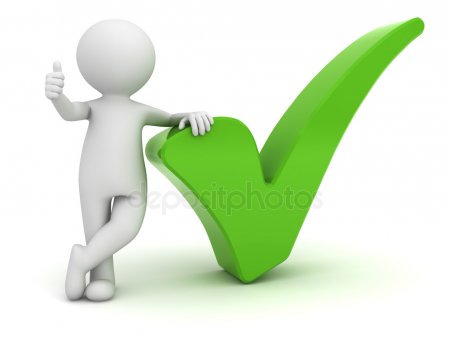 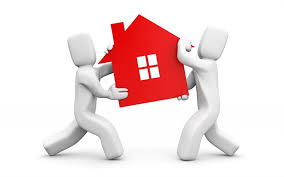 КОМПЕНСИЦИЯ ЗАТРАТ ПО НАЙМУ ЖИЛЬЯ
ГАРАНТИРОВАННОЕ ПЕРВОЕ РАБОЧЕЕ МЕСТО
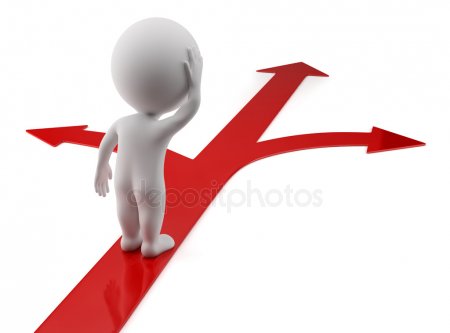 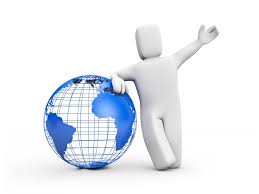 ВЫПЛАТЫ ВЫПУСКНИКАМ, НАПРАВЛЕННЫМ В ДР.МЕСТНОСТЬ
ПРАВО НА ПЕРЕРАСПРЕДЕЛЕНИЕ
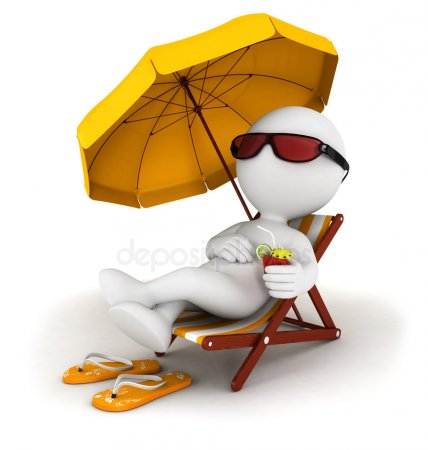 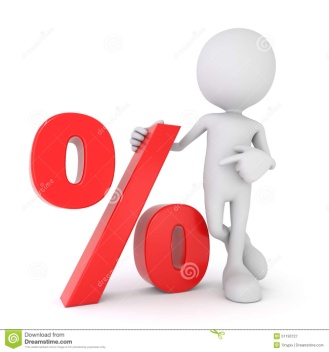 ПОВЫШЕНИЕ ОКЛАДА  (ПРОЧИЕ ЛЬГОТЫ)
ОПЛАЧИВАЕМЫЙ ОТДЫХ
ТРУДОУСТРОЙСТВО ВЫПУСКНИКОВ
МОНИТОРИНГ РАСПРЕДЕЛЕНИЯ ВЫПУСКНИКОВ
ПЕРЕРАСПРЕДЕЛЕНИЕ
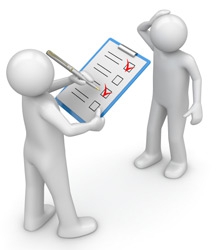 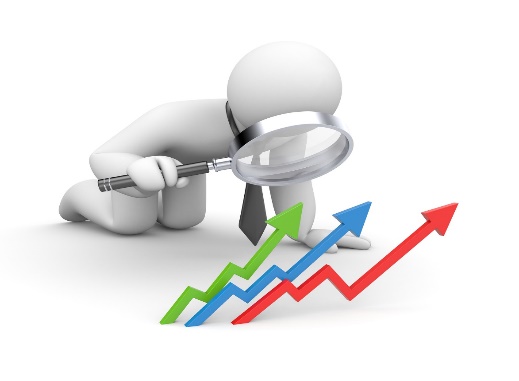 ТРУДОУСТРОЙСТВО
  ВЫПУСКНИКОВ
ВОЗМЕЩЕНИЕ
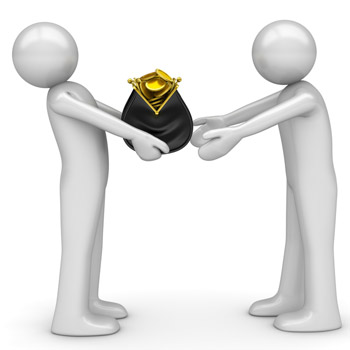 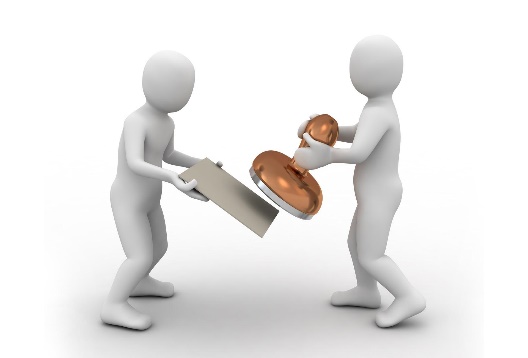 КАРЬЕРНЫЙ ФОРУМ
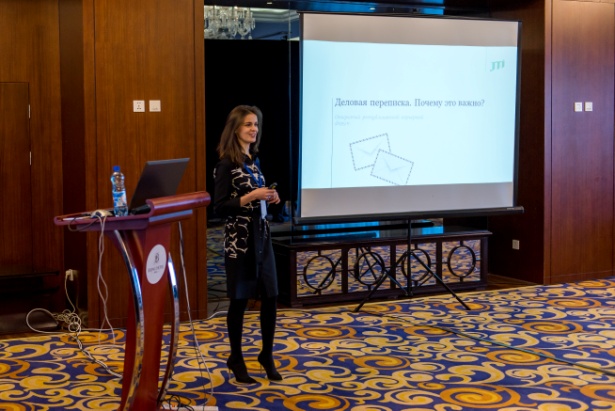 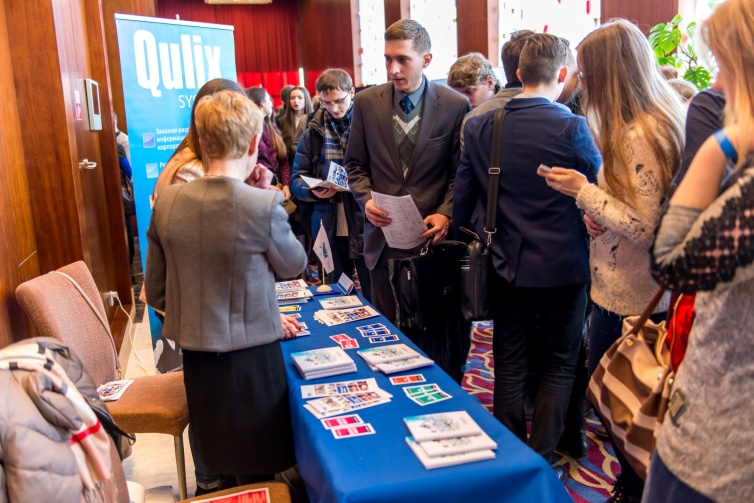 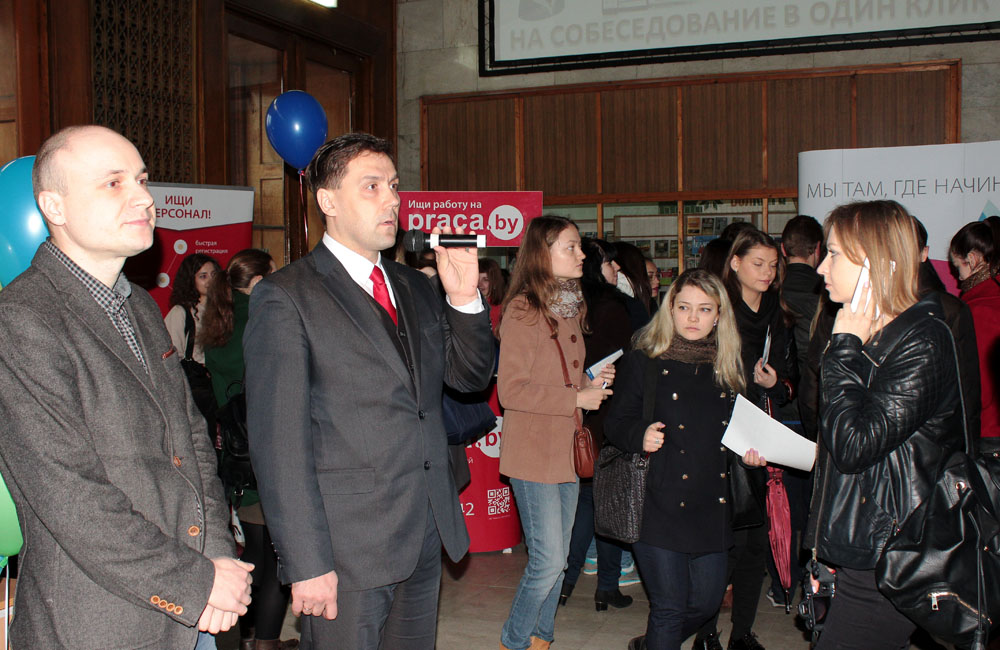 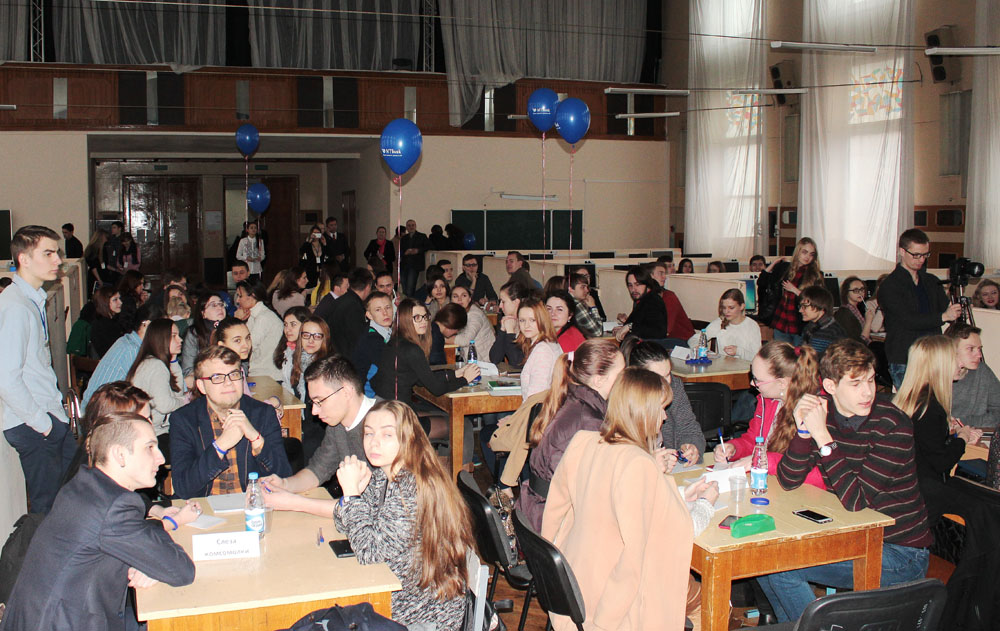 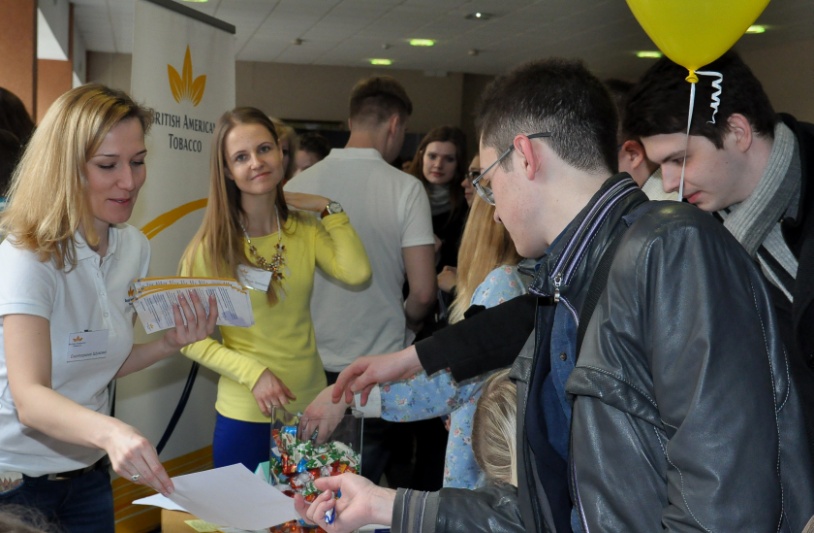 КАРЬЕРНЫЙ ФОРУМ
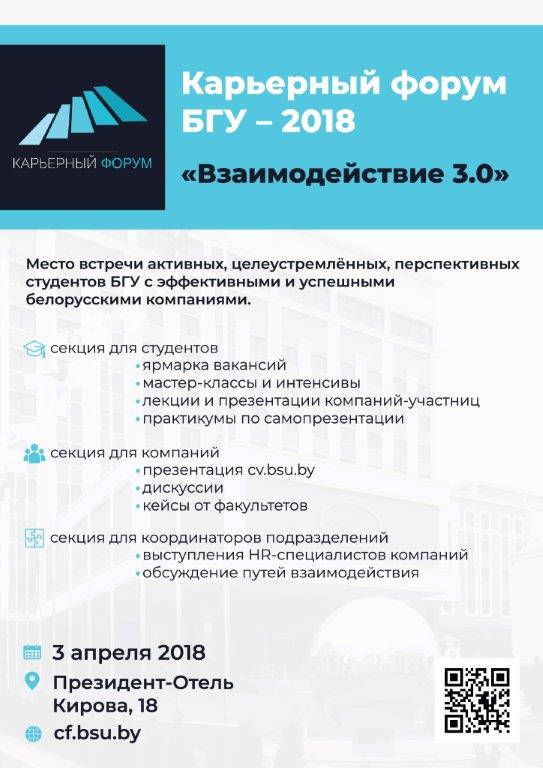 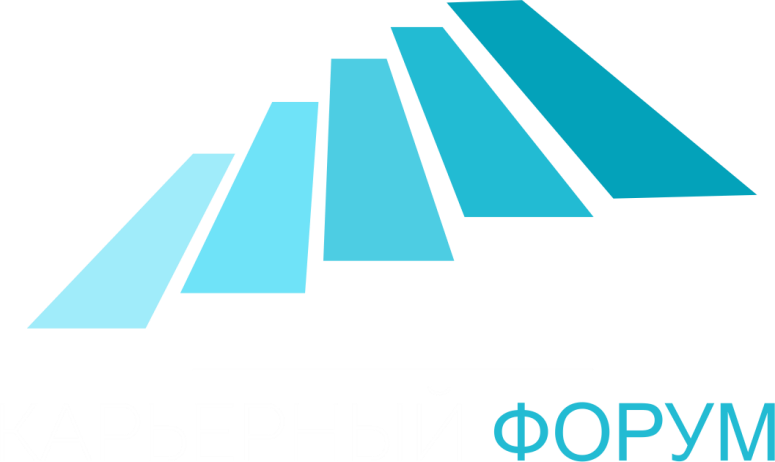 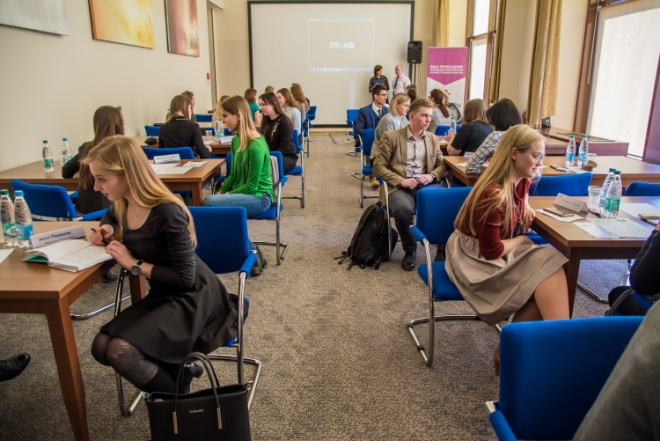 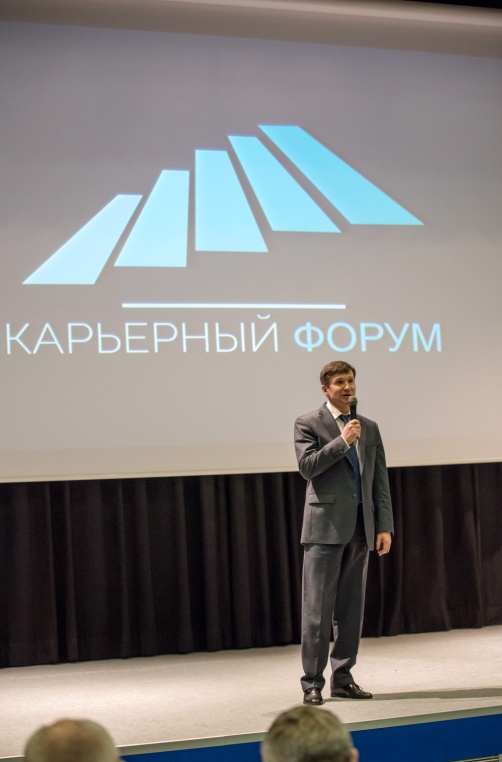 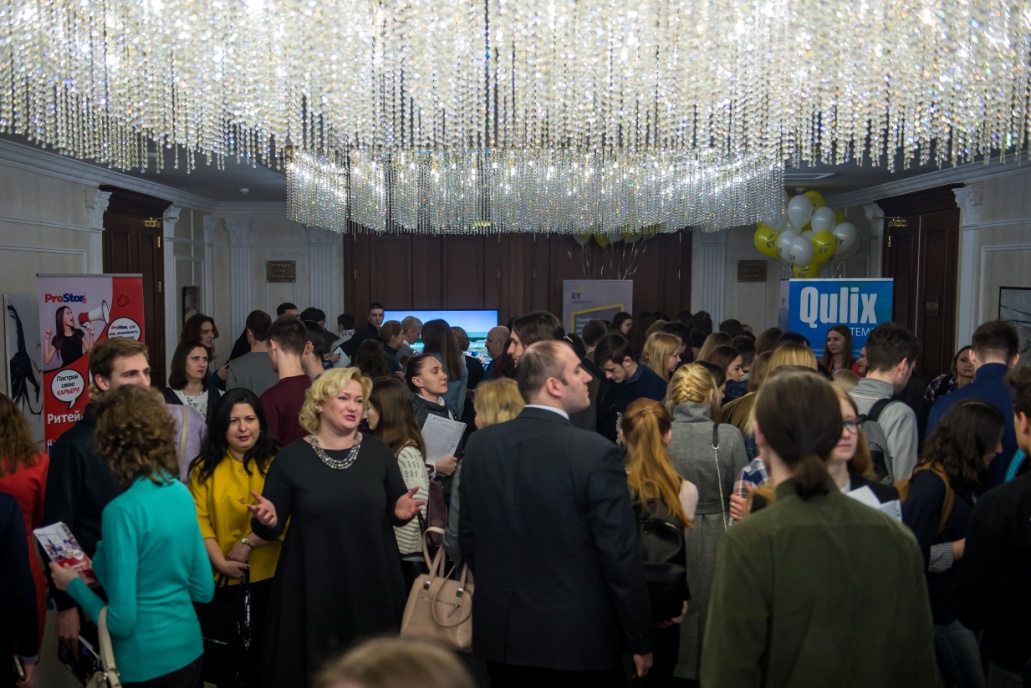 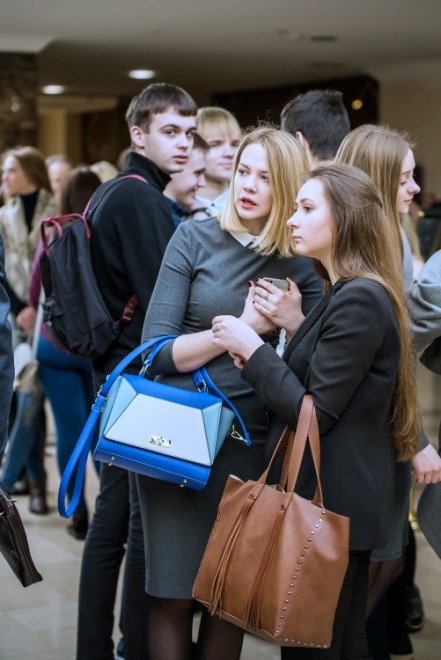 ФОРМЫ ВЗАИМОДЕЙСТВИЯ
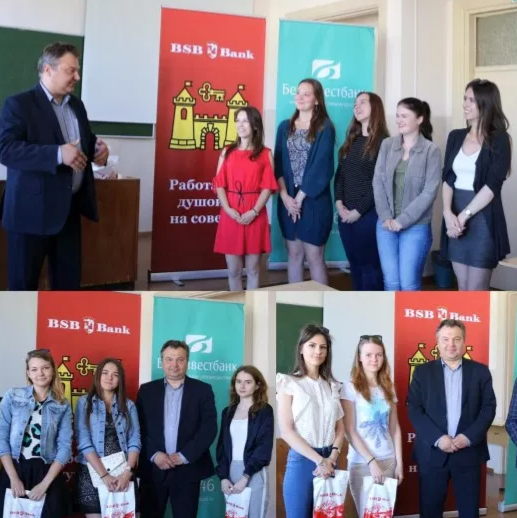 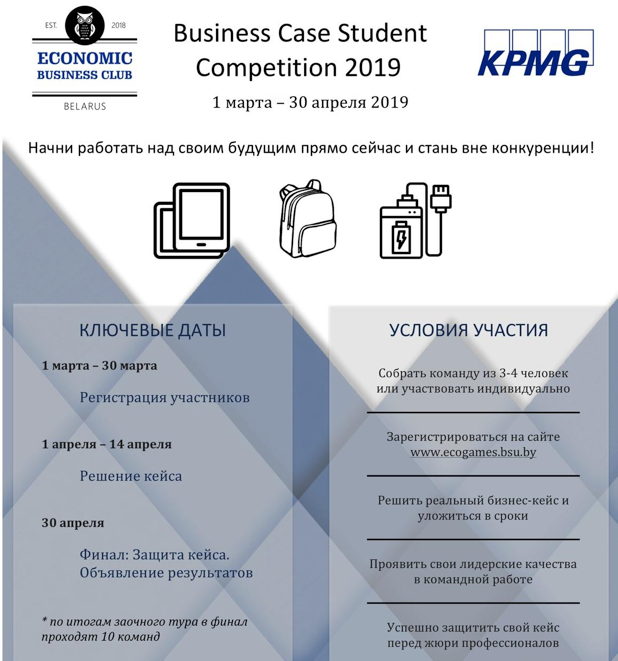 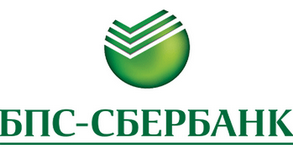 ДОГОВОР НА ПРОВЕДЕНИЕ
МАРКЕТИНГОВОГО
ИССЛЕДОВАНИЯ И
ПРОДВИЖЕНИЕ СОБСТВЕННОГО
ПРОДУКТА СТУДЕНТАМИ ЭФ
БГУ ДЛЯ БПС-СБЕРБАНК
STARTUP «КОНКУРС ФИНАНСОВО-
ЭКОНОМИЧЕСКИХ ПРОЕКТОВ
«БИЗНЕС-ИДЕЯ»
КЕЙС-ЧЕМПИОНАТ
«BUSINESS CASE
STUDENT COMPETITION 2019»
ФОРМЫ ВЗАИМОДЕЙСТВИЯ
100%
формирование заказа на подготовку
- специальности обеспечены договорами о взаимодействии
- заключено договоров о взаимодействии
346
организация практик
постоянно
организация и проведение мероприятий
презентации, мастер классы, деловые игры и др.
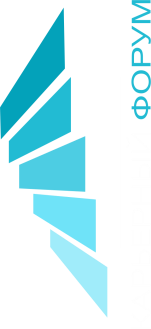 1 раз в год
организация и проведение Карьерного форума
ФОРМЫ ВЗАИМОДЕЙСТВИЯ
реализация проектов по заказу базовых организаций
постоянно
кейсы, стартапы, хакатоны, дипломные (курсовые) и др.
постоянно
БД заказчиков кадров;
БД заявок на подготовку специалистов; 
БД трудоустройства
формирование баз данных
разработка и ведение учебных программ доп.образования
разово
практикум «Поиск работы»
электронный ресурс
постоянно
cv.bsu.by
трудоустройство
распределение
Благодарю за внимание!